Chào mừng quý thầy cô và các bạn học sinh đến với
ÂM NHẠC LỚP 4
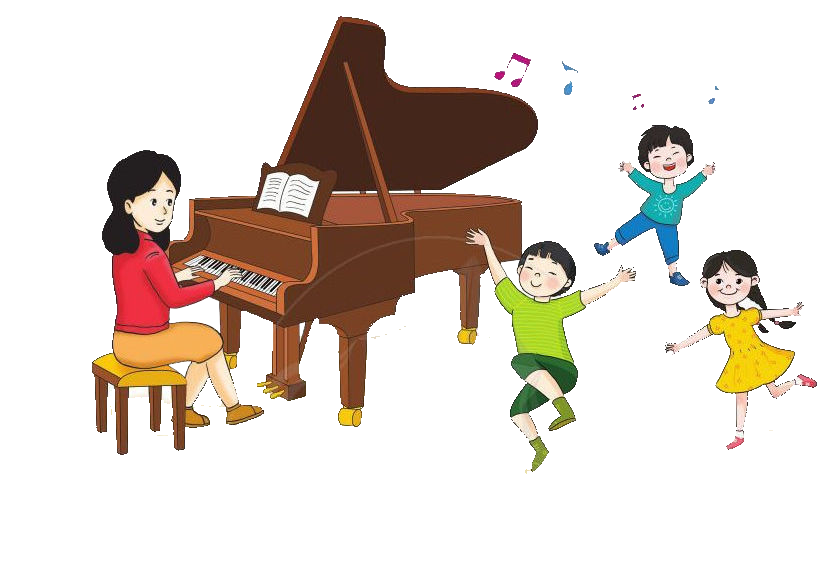 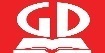 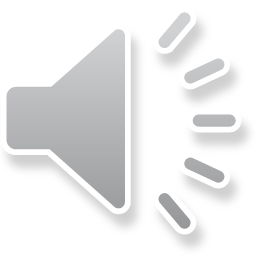 Câu giai điệu và bức tranh của bài hát của tác giả nào đã học?
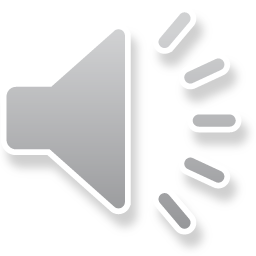 ÔN TẬP BÀI: EM YÊU HÒA BÌNH
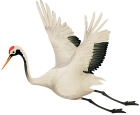 TIẾT: 3
BÀI TẬP CAO ĐỘ VÀ TIẾT TẤU
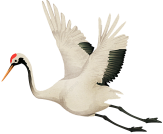 ÂM NHẠC 4
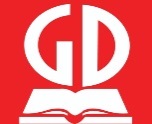 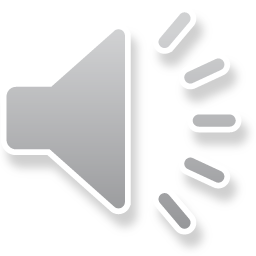 1.ÔN TẬP BÀI: EM YÊU HÒA BÌNH
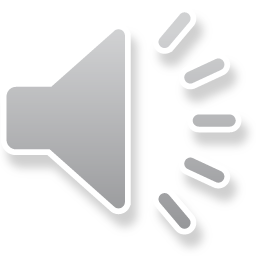 Ôn hát lại bài hát với các hình thức
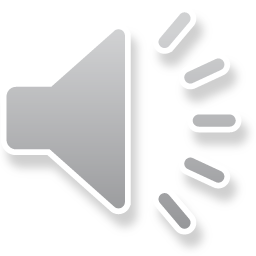 HÁT NỐI TIẾP ĐỒNG CA
Hát: “Từ đầu…tre đường làng”
1 HS NỮ
1 HS NAM
Hát: “Em yêu xóm làng…lời ca”
CẢ LỚP
Hát: “Đoạn còn lại”
CẢ LỚP
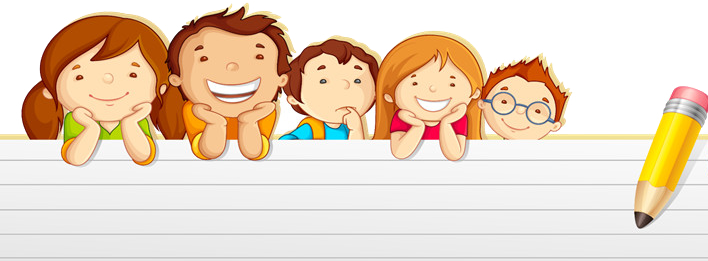 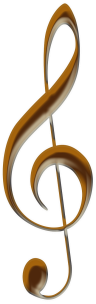 2. Bài tập cao độ và tiết tấu:
a. Vị trí các nốt: Đồ, Mi, Son, La trên khuông nhạc
- 1 HS chỉ vào từng nốt nhạc, em khác đứng nói tên nốt nhạc đó
- GV đọc mẫu và HS đọc lại cao độ 4 nốt
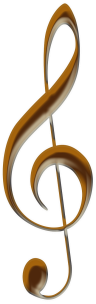 Đồ
Mi
La
Son
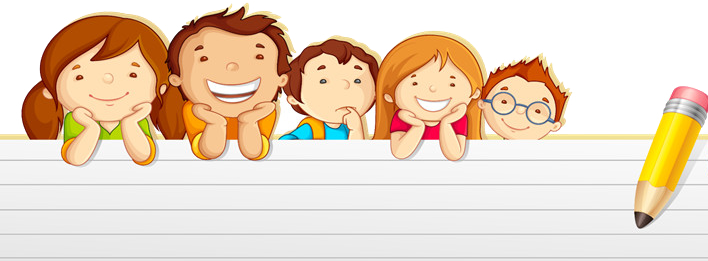 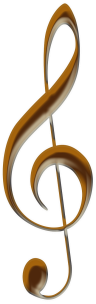 b. Luyện tập tiết tấu
- HS nói tên hình nốt, dấu Lặng
Gv vỗ tay vừa nói mẫu “Đen-đen-đen-lăng”
    sau đó HD HS vỗ lại với các hình thức
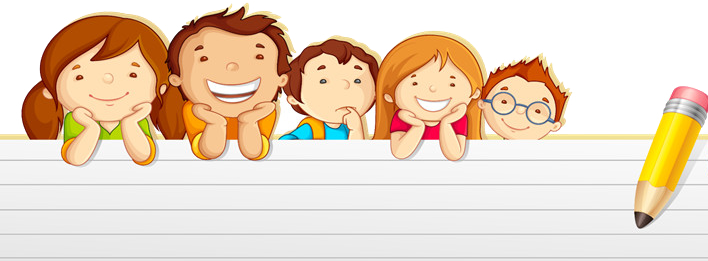 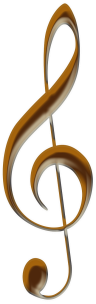 c. Luyện tập cao độ và tiết tấu
Chia mỗi dòng là 1 câu đàn và đọc mẫu sau đó HD HS đọc hòa theo tiếng đàn với các hình thức
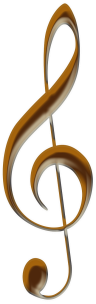 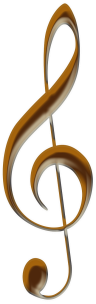 Chúc quý thầy cô mạnh khỏe các bạn học sinh chăm ngoan học giỏi
ÂM NHẠC LỚP 4
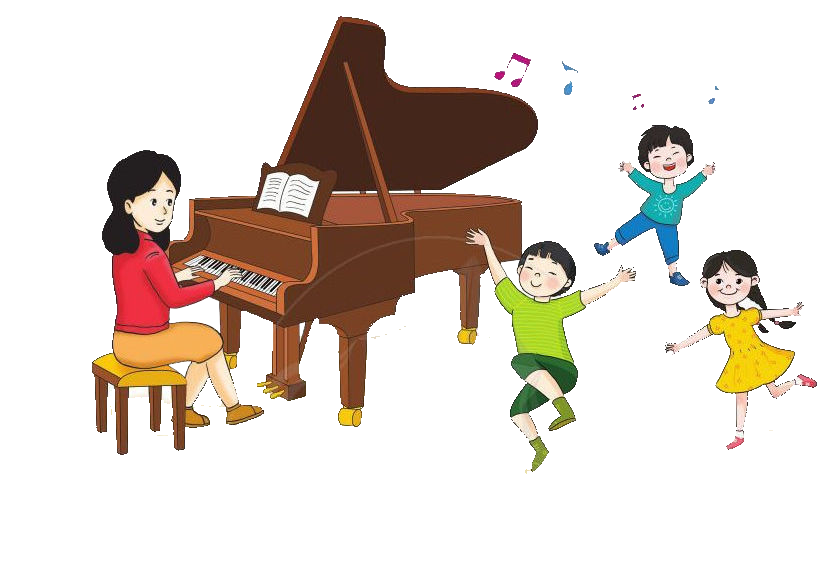 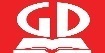 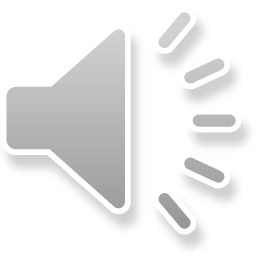